O‘ZBEK TILI
11-sinf
Mavzu: 
Savdoning xosiyati 
(Rasmiy va ilmiy uslub)
O‘tgan dars mavzusini takrorlash
O‘tgan dars mavzusini takrorlash
“Klaster” usuli
“Klaster” usuli
5-topshiriq (84-bet)
Matnni tinglang va qaysi uslubda yozilganini tushuntiring.
Bozor va pul 
   Bozor – insonlarning oldi-sotdi muomalasi amalga oshiriladigan joy. Pul ixtiro qilingunga qadar odamlar oldi-sotdi muomalasini o‘zaro mol ayirboshlash orqali bajarar edilar. Keyinchalik barter deb nomlangan bu usulda har kim o‘z molini qiymatiga yarasha boshqa bir molga (don-dun, kiyim-kechak, ro‘zg‘or ashyolari va hokazo) almashtirib ketar edi.
Hozir ham bu usul katta korxonalarda, firmalarda o‘zaro bitim tuzish orqali amalga oshiriladi. Pul ixtiro qilingach, u savdo-sotiq muomalasining asosiy vositasiga aylanadi. Pul avval oltin, kumush tangalar shaklida zarb etilgan, keyinchalik qog‘oz pullar kashf etilgan.
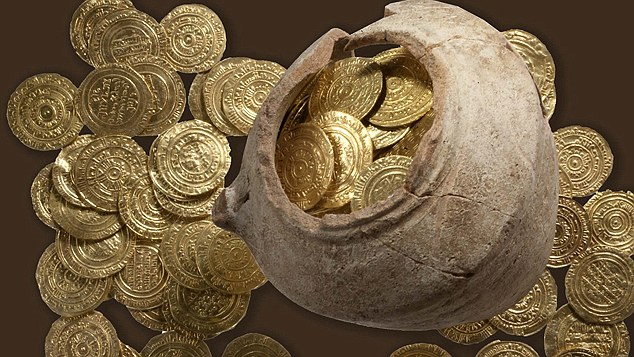 Qog‘oz pullarning qiymati jahondagi barcha mamlakatlarda eng qimmatbaho metall – oltinning qiymati bilan belgilanadi. Qaysi mamlakatda sanoat, ishlab chiqarish rivojlansa, ishlab chiqarilgan mahsulotlar xaridorgir bo‘lsa, shu mamlakat pullariga talab katta bo‘ladi.
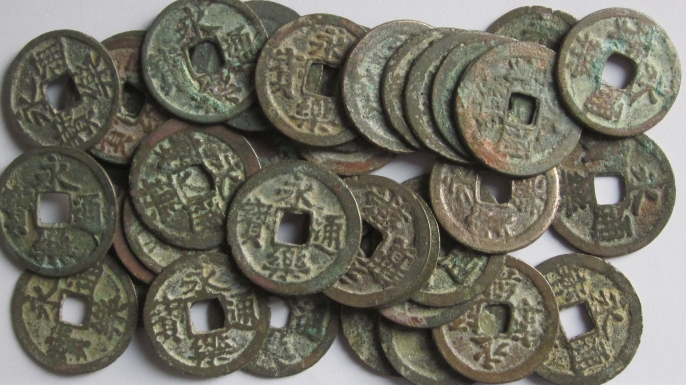 Bu o‘sha davlat pul qiymatining ortib ketishiga olib keladi. Pul qiymatining pastga tushib borishi esa inflatsiyaga (pulning qadrsizlanishiga) olib keladi.
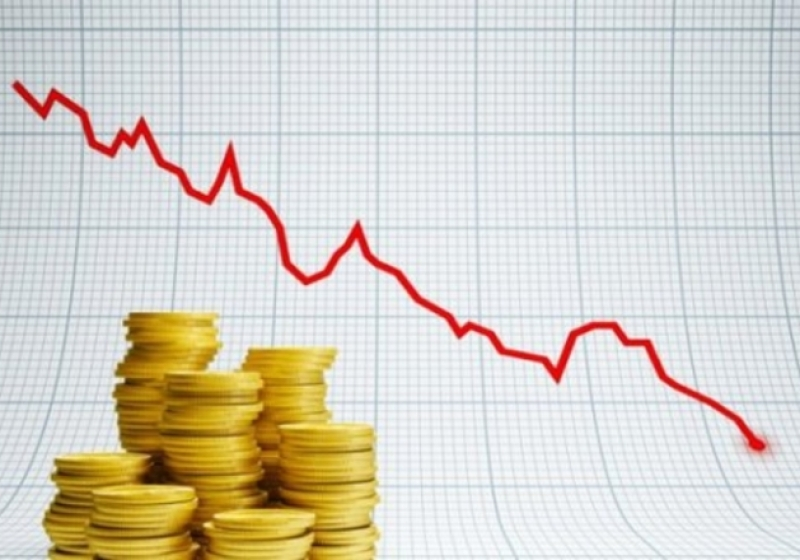 Savollarga javob bering
1. Matn mazmuni asosida bozor va pulni tavsiflang. 
2. Matndan kirish birikmali gaplarni ko‘chirib yozing va yozilishini tushuntiring. 
3. Qog‘oz pullarning qiymati va inflatsiya haqida tushuncha bering.
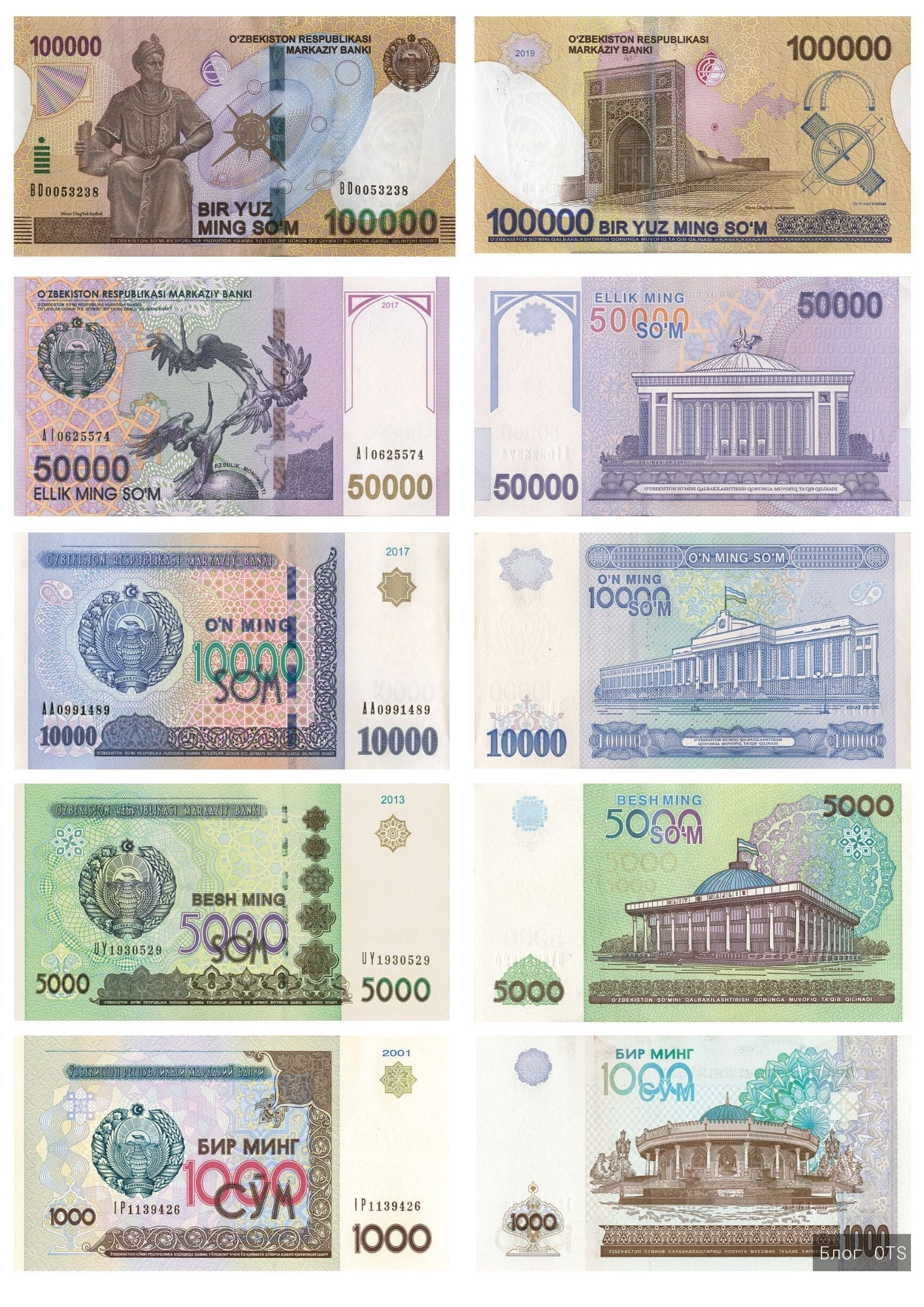 Bilib oling!
Adabiy tilning yozma rasmiy shakliga xos bo‘lib, muayyan nutqiy qolip, qat’iy odat tusiga kirib qolgan shakllarga ega bo‘lgan nutq uslubi rasmiy uslub sanaladi. 
   Bu uslub davlat arboblari o‘rtasidagi diplomatik munosabatlarda, idora, korxona, muassasalarning rasmiy ish yuritish jarayonlarida, shaxslarning ariza, tilxat, ishonch qog‘ozi singari ish yuritish qog‘ozlarida qo‘llaniladi.
Mustahkamlash mashqi
Ish yuritish hujjatlari qo‘llanish doirasi, maqsad va vazifalariga ko‘ra to‘rt guruhga bo‘linadi: 
1. Tashkiliy hujjatlar (guvohnoma, yo‘riqnoma, nizom, shartnoma va boshqalar). 
2. Farmoyish hujjatlari (buyruq, ko‘rsatma, farmoyish). 
3. Ma’lumot-axborot hujjatlari (ariza, bayonnoma, dalolatnoma, ishonchnoma, tavsifnoma, tarjimayi hol, tilxat, tushuntirish xati, e’lon va boshqalar). 
4. Xizmat yozishmalari (taklifnoma, telegramma, xatlar).
“Klaster” usuli
5-mashq (85-bet)
Qavsdagi so‘zlar o‘rniga tadbirkor va tadbirkorlik so‘zlaridan mosini qo‘yib ko‘chiring.
(Предприниматель) ishning ko‘zini biladigan kishidir. Qayerda muammo bo‘lsa, (предпринимательство) yordam beradi. (Предприниматели) qarovsiz joylarni obod qiladilar, o‘zlariga ham, xalqqa ham foyda keltiradilar. Shuning uchun respublikamizda (предпринимательство) rivojlantirishga katta e’tibor qaratilmoqda. Hukumatimiz tomonidan (предпринимательство) rivojlantirish bo‘yicha bir qator qonunlar, qarorlar qabul qilinmoqda.
7-topshiriq (86-bet)
Eslab qoling va unga amal qiling.
Iqtisod odobi 
1. Mol-u dunyosi ko‘p bo‘lgan kishi boy emas, balki isrofdan saqlanib iqtisod tejamini bilgan kishi boydir. Shuning uchun foydasiz yerlarga va yaramas ishlarga bir tiyin ham sarf qilmang.
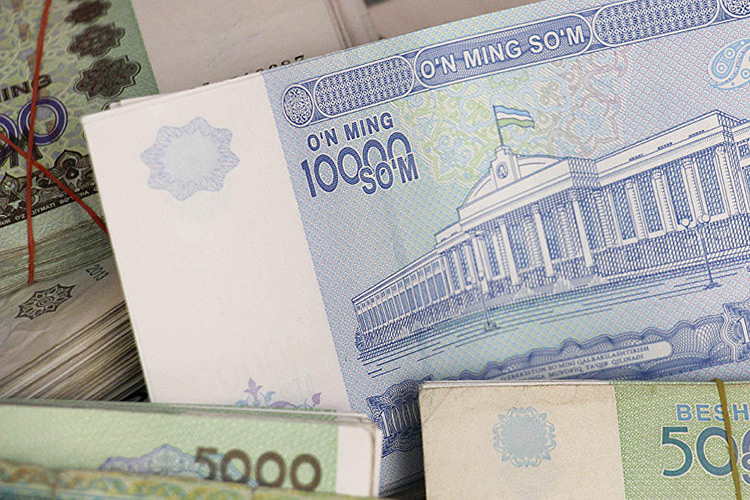 2. Bir narsani bir yo‘la ko‘proq olib qo‘ymang. Agar zarurligi sababli nasiyaga olgan bo‘lsangiz, pulini tezroq topshiring. Qarzdor bo‘lmang.
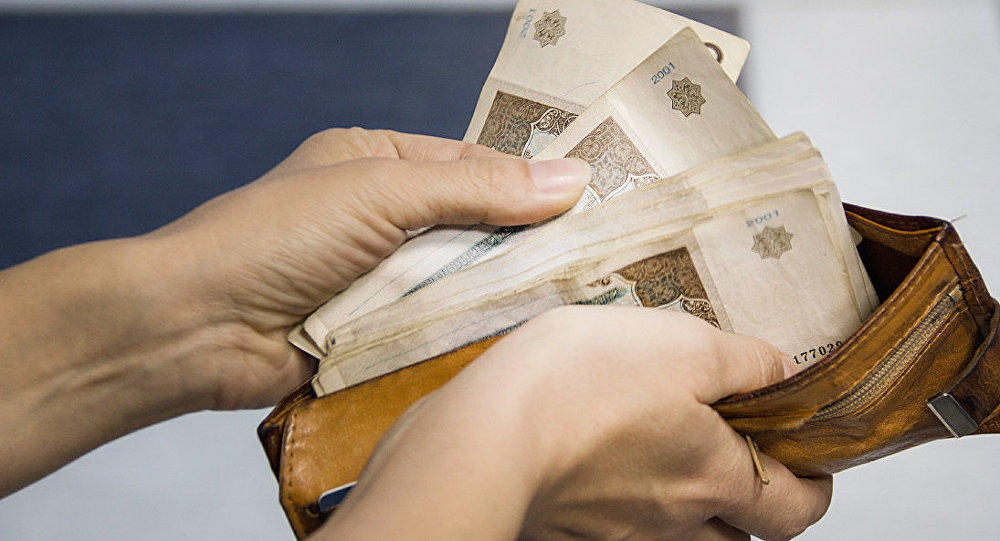 3. Oladigan narsangizning bahosini yaxshi biling, olishda aldanib qolmang. Kerak bo‘lgan narsangizni, mumkin bo‘lsa, o‘zingiz qarab oling. O‘zingizga kerak bo‘lmagan narsalarni arzonligiga qiziqib olib qo‘ymang.
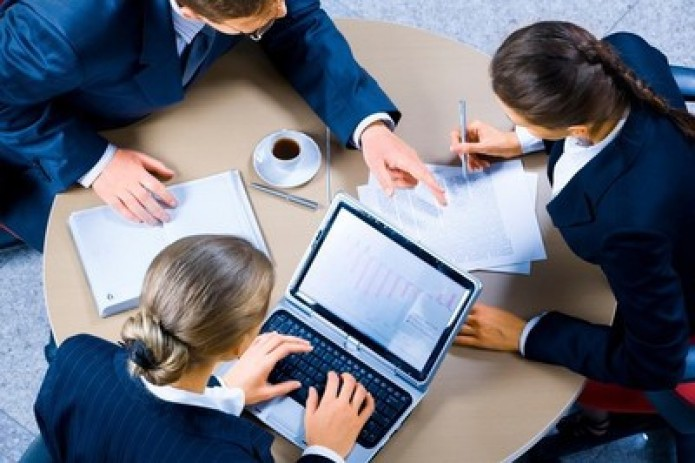 4. Kirim-chiqimlaringizni bir daftarga yozib, bu daftarni har vaqt ko‘zdan kechirib turing, chunki bu daftar iqtisod va tadbir o‘lchovidir. Sarflagan pullarini hisoblab turgan kishi keraksiz yerlarga pul sarflashdan o‘zini saqlaydi.
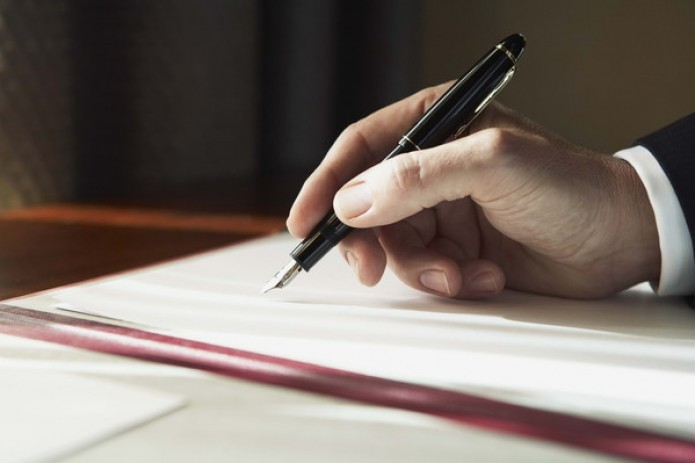 5. Chiqimingiz kirimingizdan ortiq bo‘lmasin. Chiqimingiz ortiqcha bo‘lsa, qayg‘u keltiradi. 
6. Juda zarur bo‘lmaganda birovdan qarz olmang. Kishining kimligini sinamasdan turib unga qarz bermang.
 (“Donishmandlar odob-axloq to‘g‘risida” kitobidan)
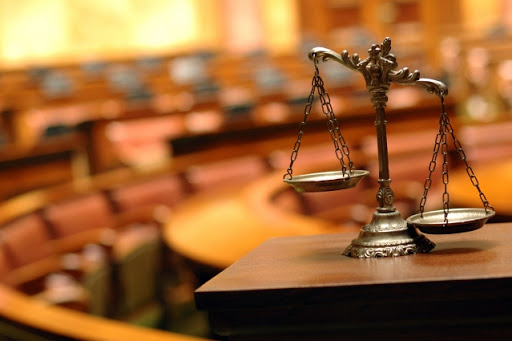 Mustaqil bajarish uchun topshiriq
O‘zingiz bilgan savdo turlari haqida ma’lumot yozing.
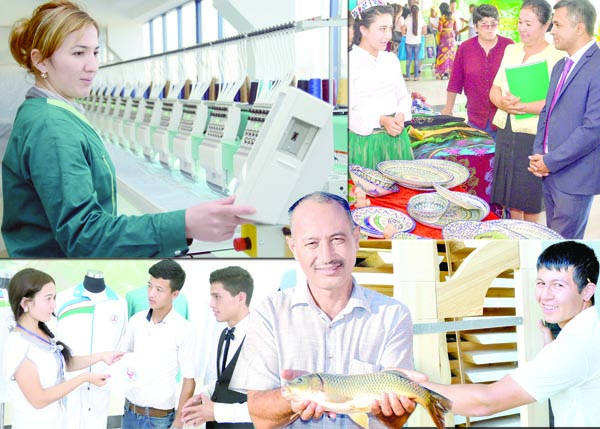